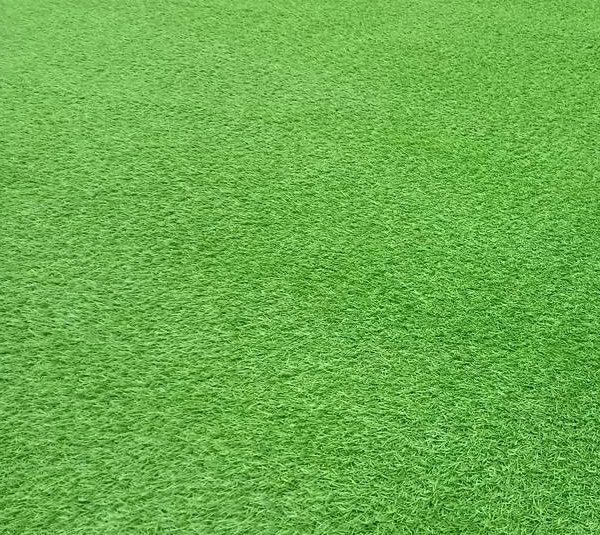 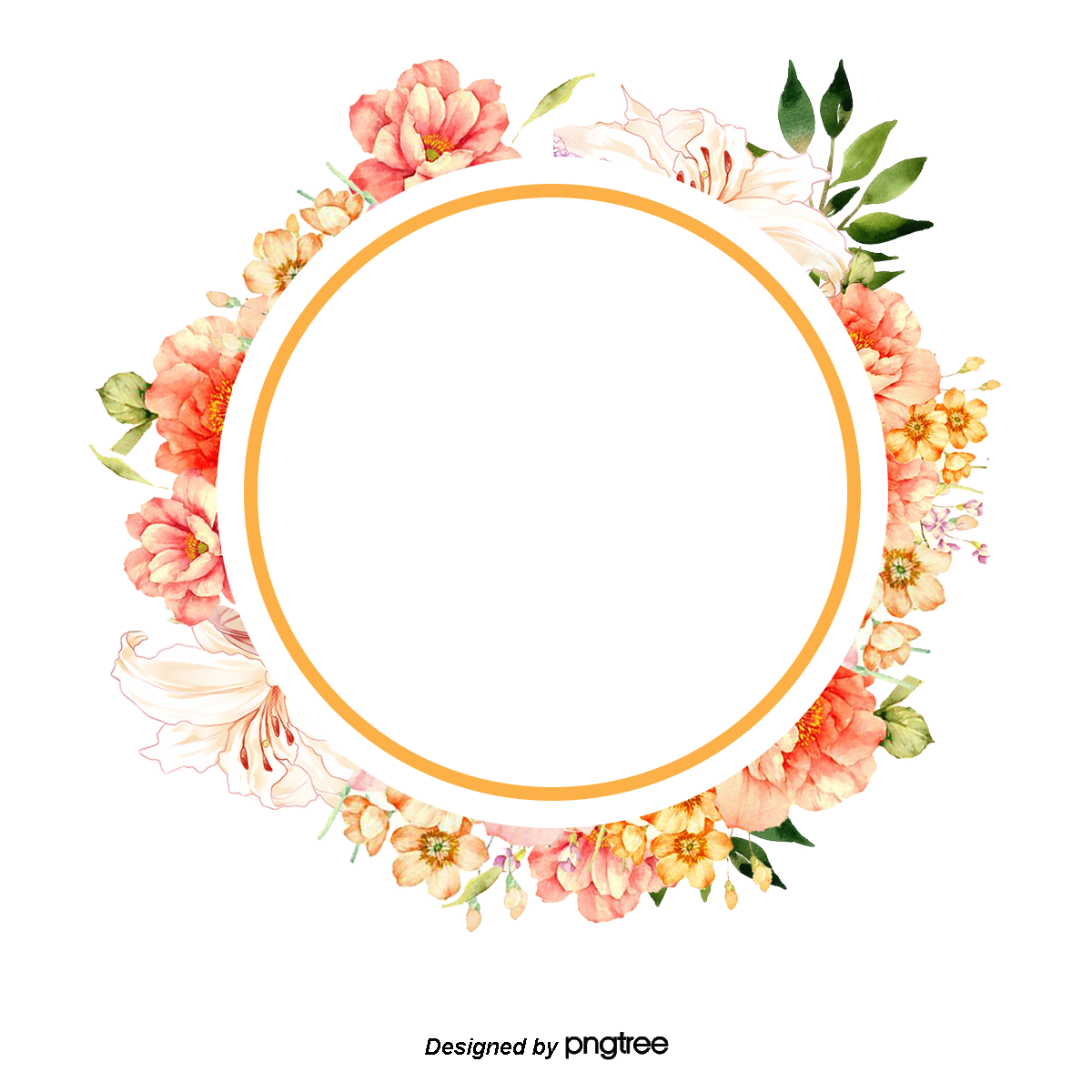 VIẾT
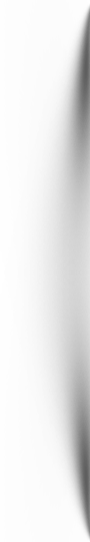 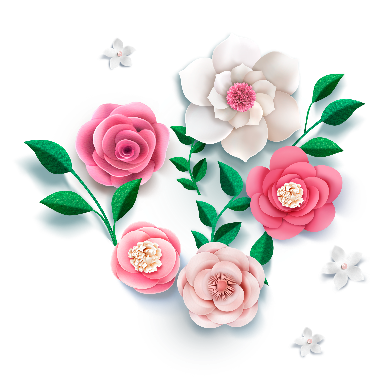 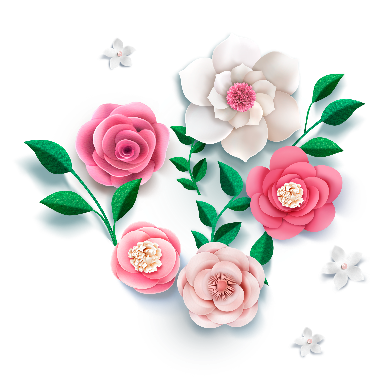 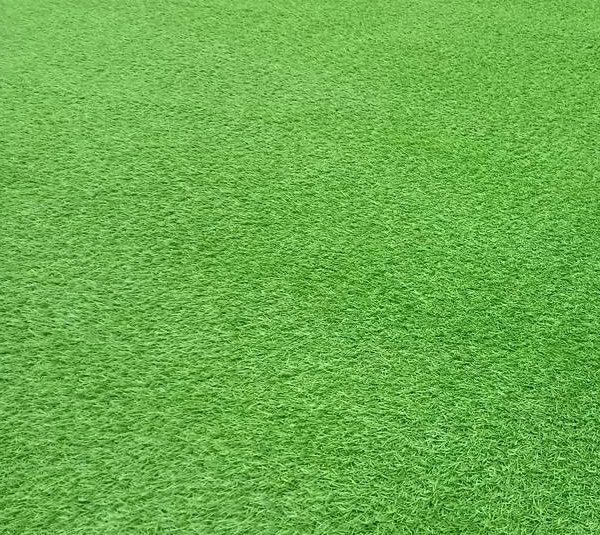 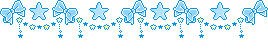 TIẾT : VIẾT – THỰC HÀNH:
VIẾT BÀI VĂN KỂ LẠI SỰ VIỆC CÓ THẬT LIÊN QUAN ĐẾN MỘT NHÂN VẬT LỊCH SỬ
VIẾT BÀI VĂN THUYẾT MINH THUẬT LẠI MỘT SỰ KIỆN 
( MỘT SINH HOẠT VĂN HÓA)
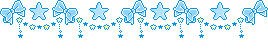 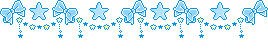 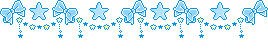 PHIẾU TÌM Ý
Họ và tên HS: ………………………….
Nhiệm vụ: Tìm ý cho bài văn kể lại một sự việc có thật liên quan đến một nhân vật lịch sử
Gợi ý: Để nhớ lại các chi tiết, hãy viết tự do theo trí nhớ của em bằng cách trả lời vào cột bên phải ở các câu hỏi ở cột trái.
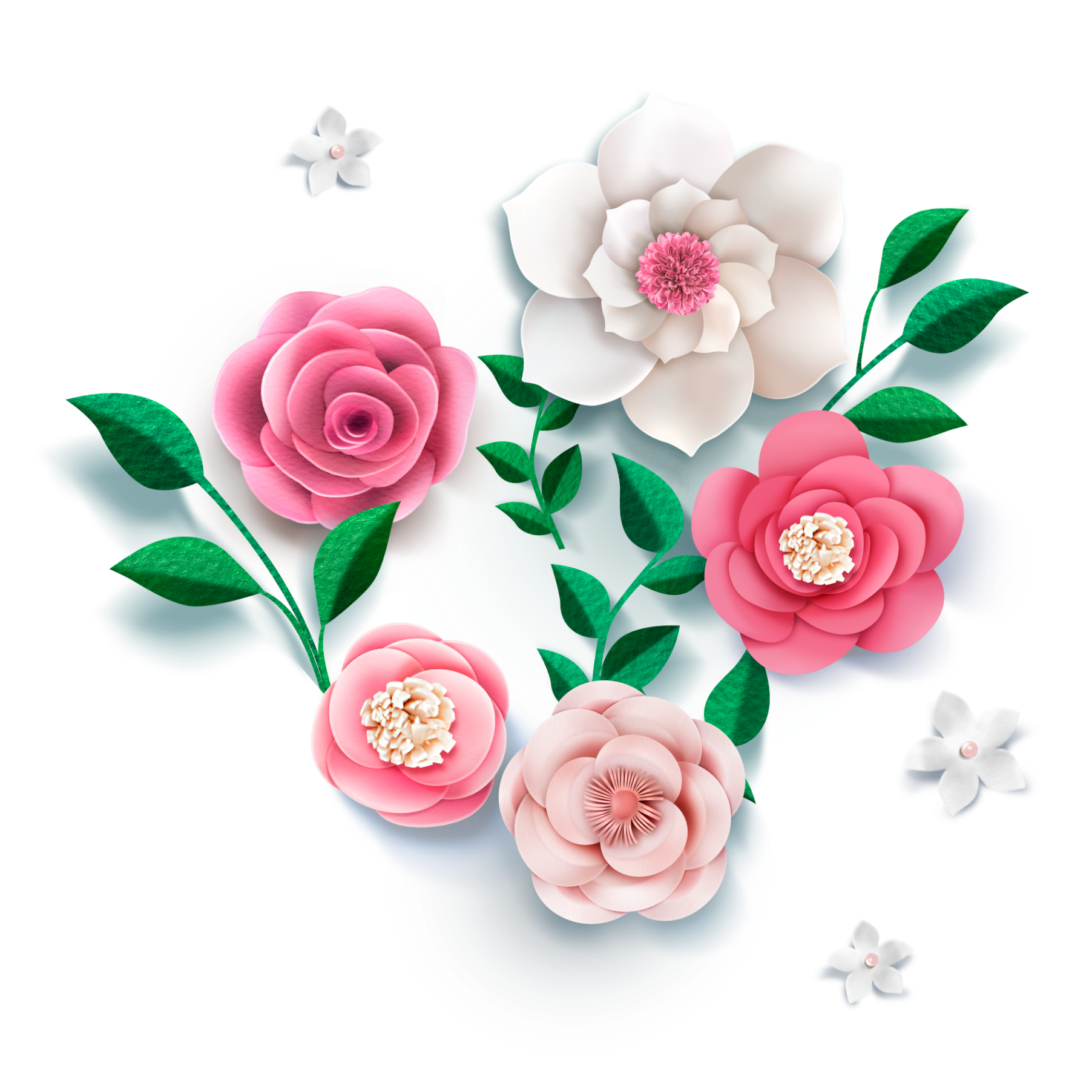 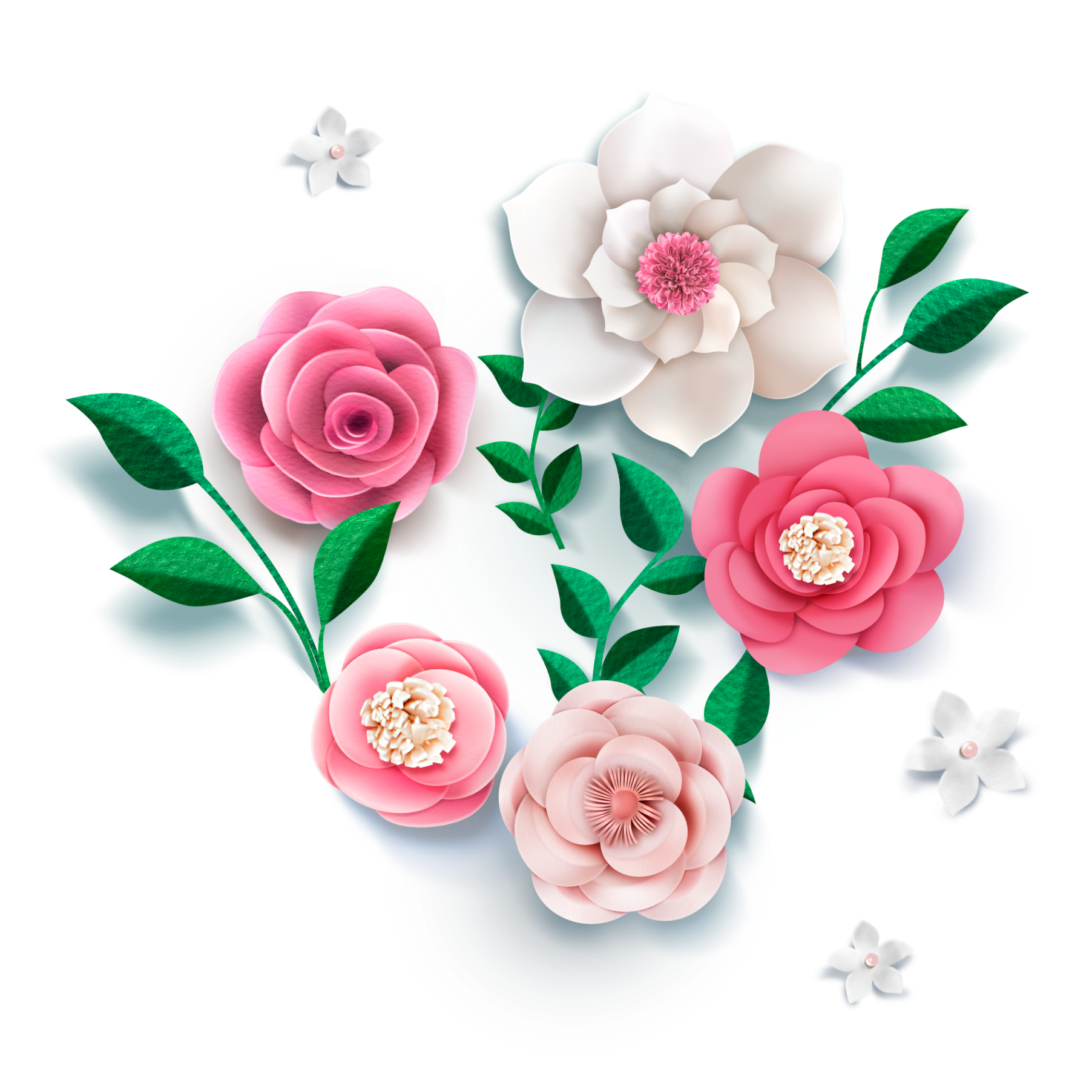 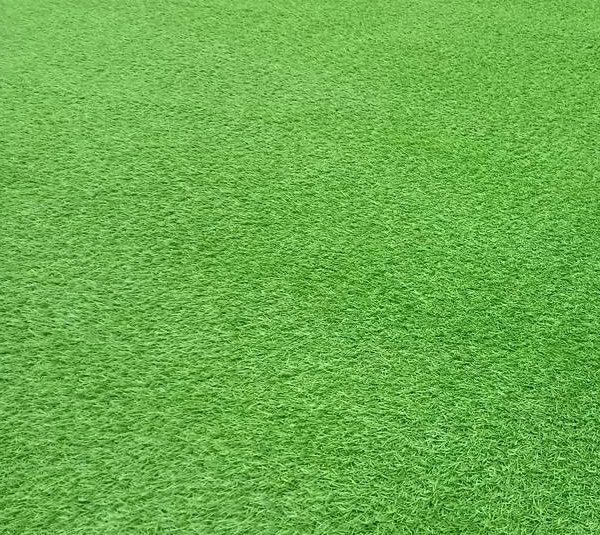 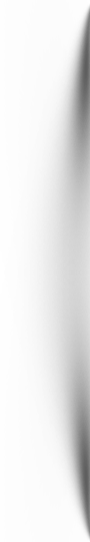 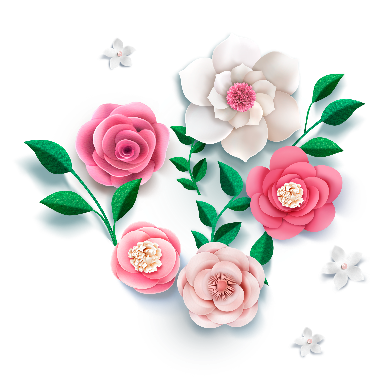 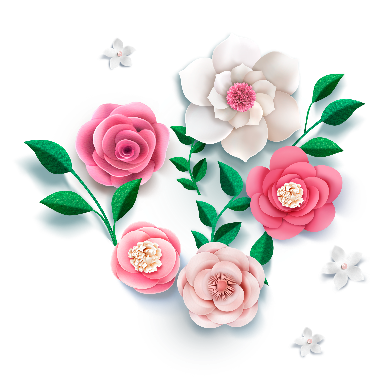 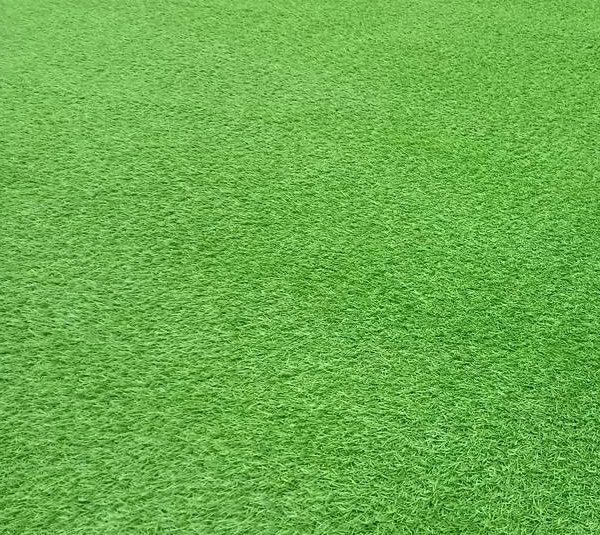 GIỚI THIỆU KIỂU BÀI
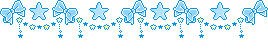 Phân tích bài viết tham khảo: 
Thô-mát Ê-đi-xơn (Thomas Edison)và màn “trình diễn’' ánh sáng
”.
- Sự  việc chính:
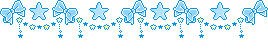 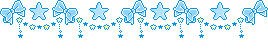 Bài viết kể về màn “trình diễn” ánh sáng
Sự việc đó có thật và liên quan đến nhà khoa học nổi tiếng Thô-mát Ê-đi-xơn
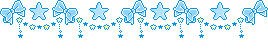 Nhân vật được lựa chọn phải có vai trò (dù ít hay nhiều) trong bối cảnh lịch sử đương thời.
Những yêu cầu đối với bài văn
Sự việc đó phải có ý nghĩa trong bối cảnh lịch sử nhất định.
Sự việc được kể liên quan đến nhân vật đó phải có thật.
Kể được sự việc theo trình tự hợp lí.
Bài viết nêu được suy nghĩ, ấn tượng của người viết và có sử dụng yếu tố miêu tả
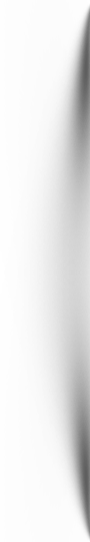 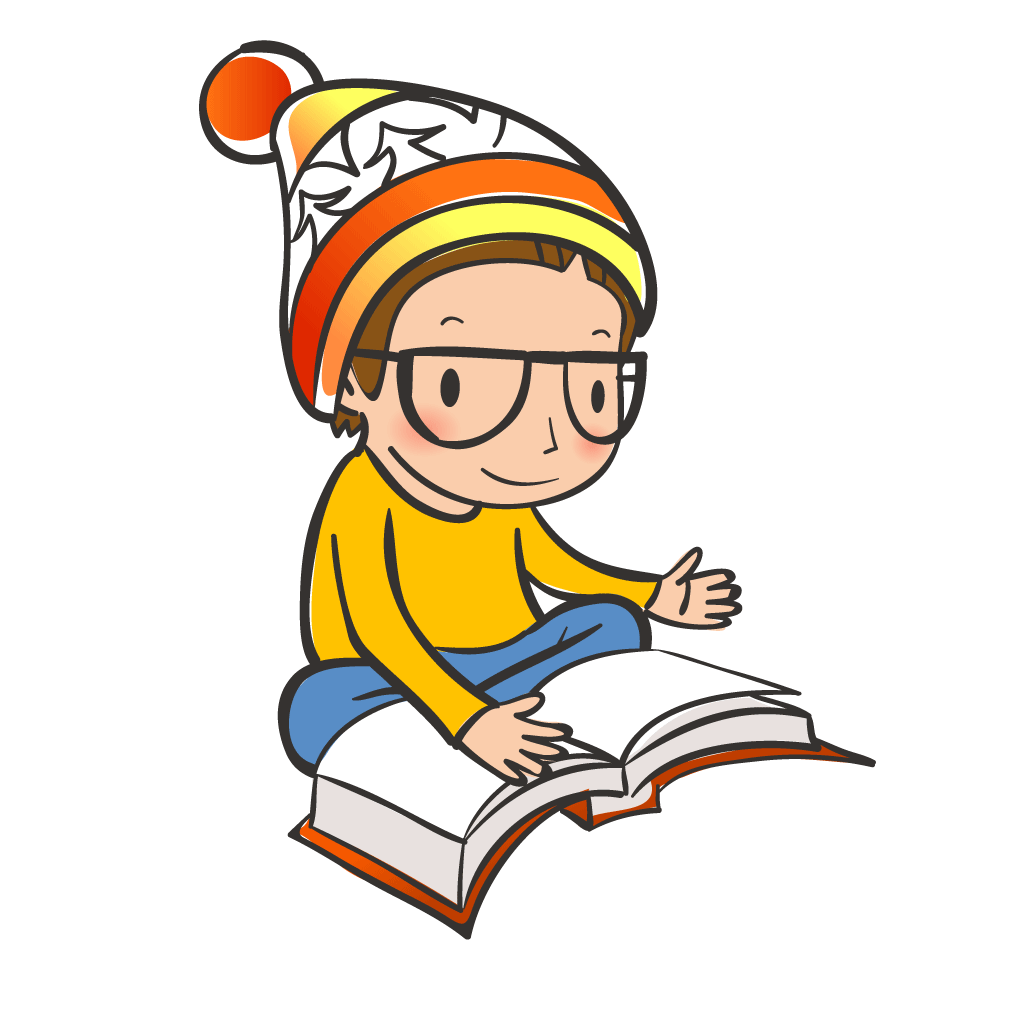 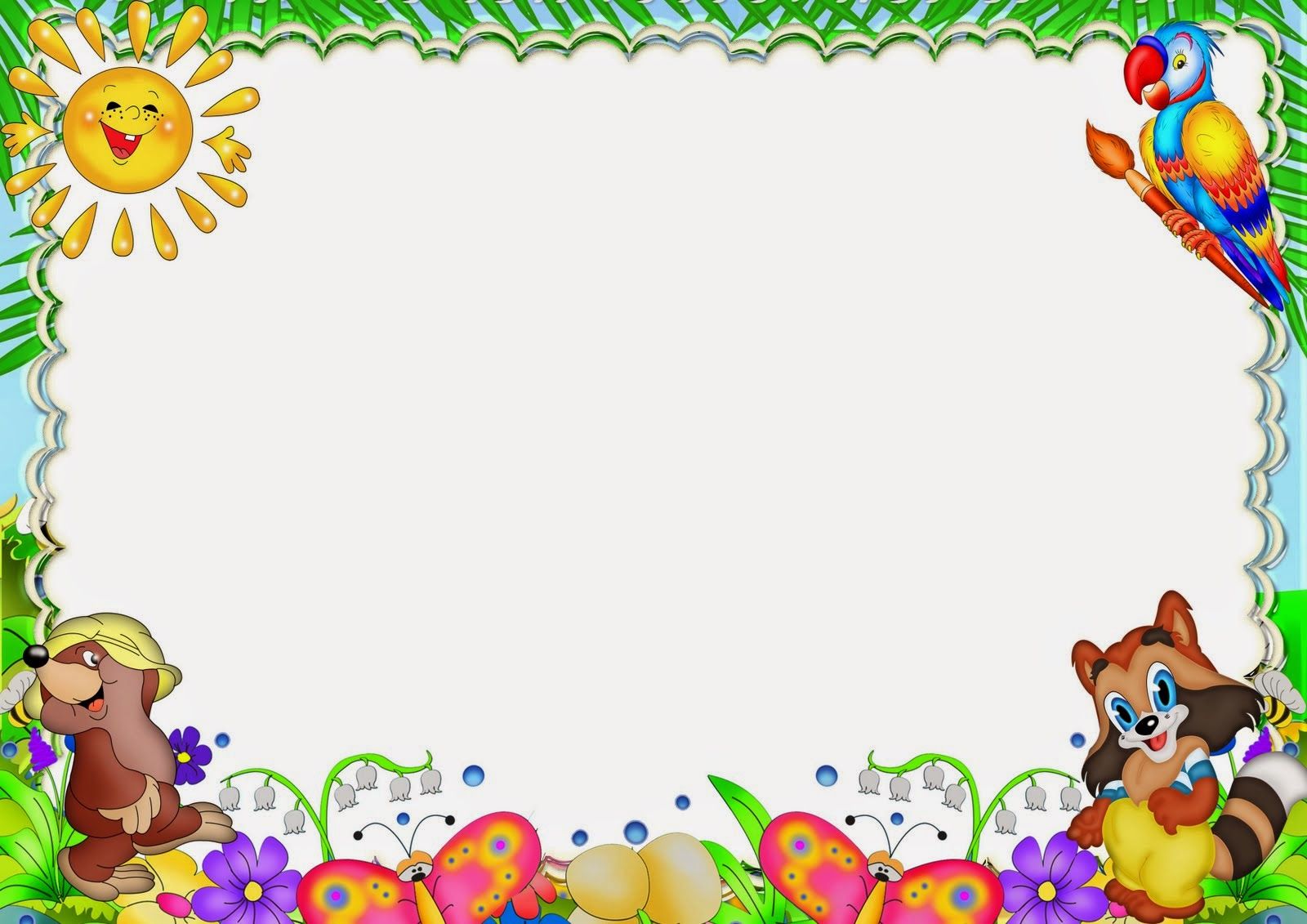 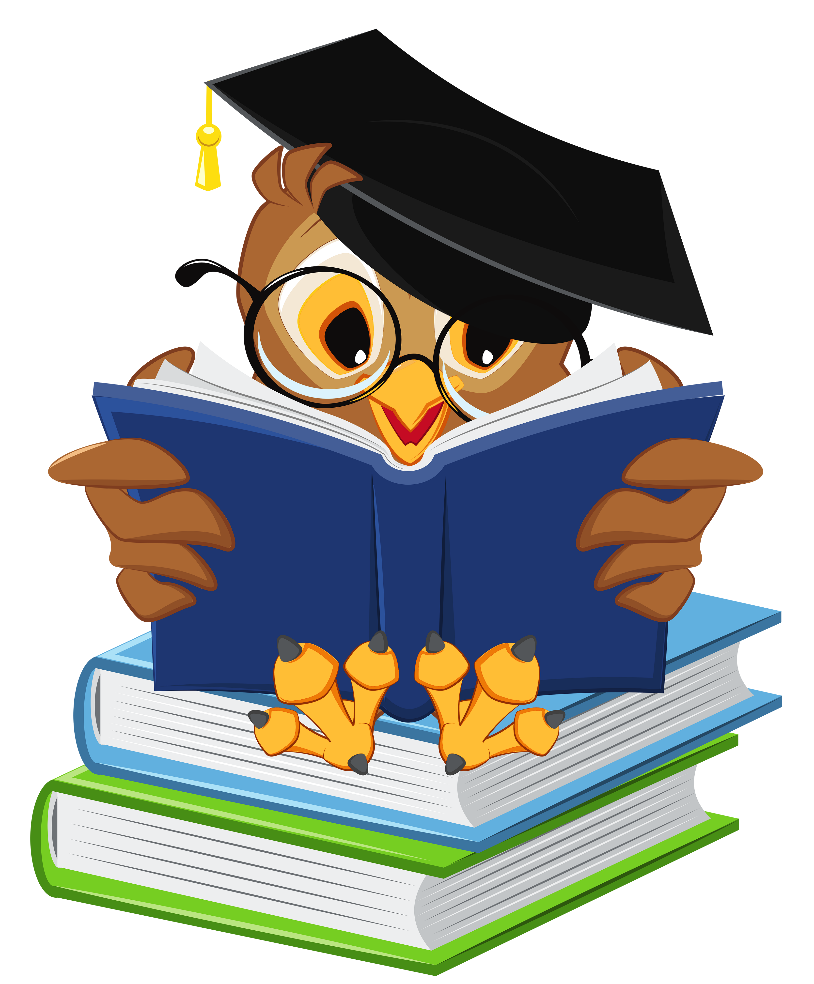 ĐỌC & PHÂN TÍCH BÀI VIẾT THAM KHẢO
- Sự việc: Bài viết kể về màn “trình diễn” ánh sáng
- Ngôi kể: ngôi thứ ba
- Các phần:
+ Đoạn 1: Giới thiệu về Ê-đi-xơn và những sang iến khoa học của ông.
+ Đoạn 2,3:  Kể lại diễn biến sự việc sắp xếp theo trình tự thời gian (trước – sau); sử dụng các yếu tố miêu tả trong khi kể; nêu ý nghĩa của sự việc được kể
+ Đoạn 4: Nêu suy nghĩ, ấn tượng của sự việc được kể.
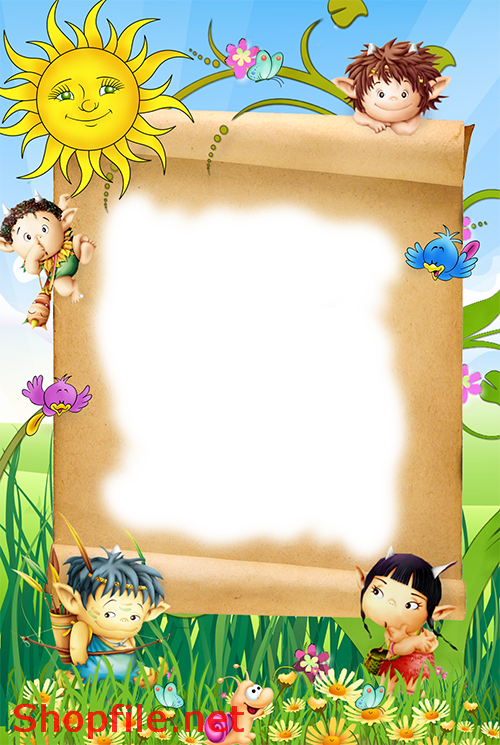 THỰC HÀNH VIẾT THEO CÁC BƯỚC
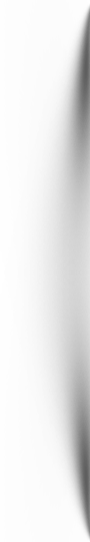 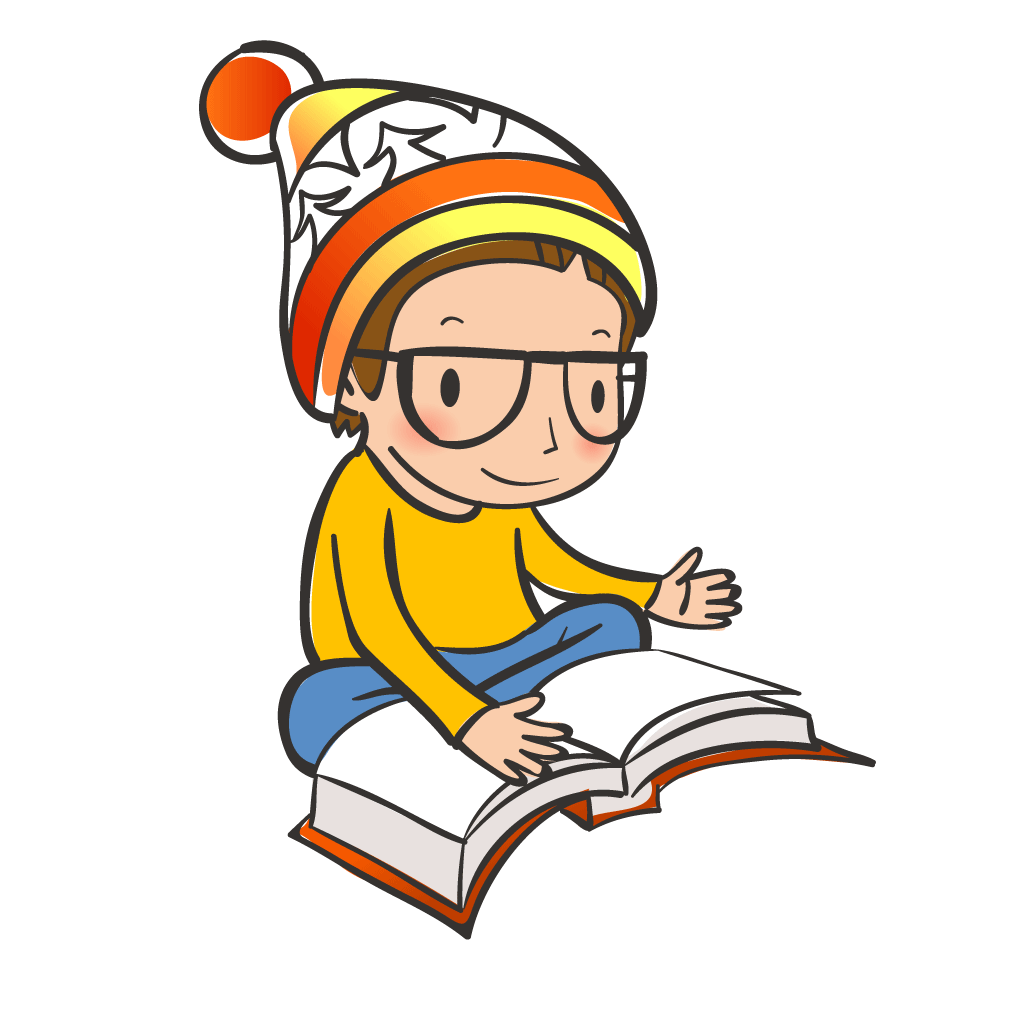 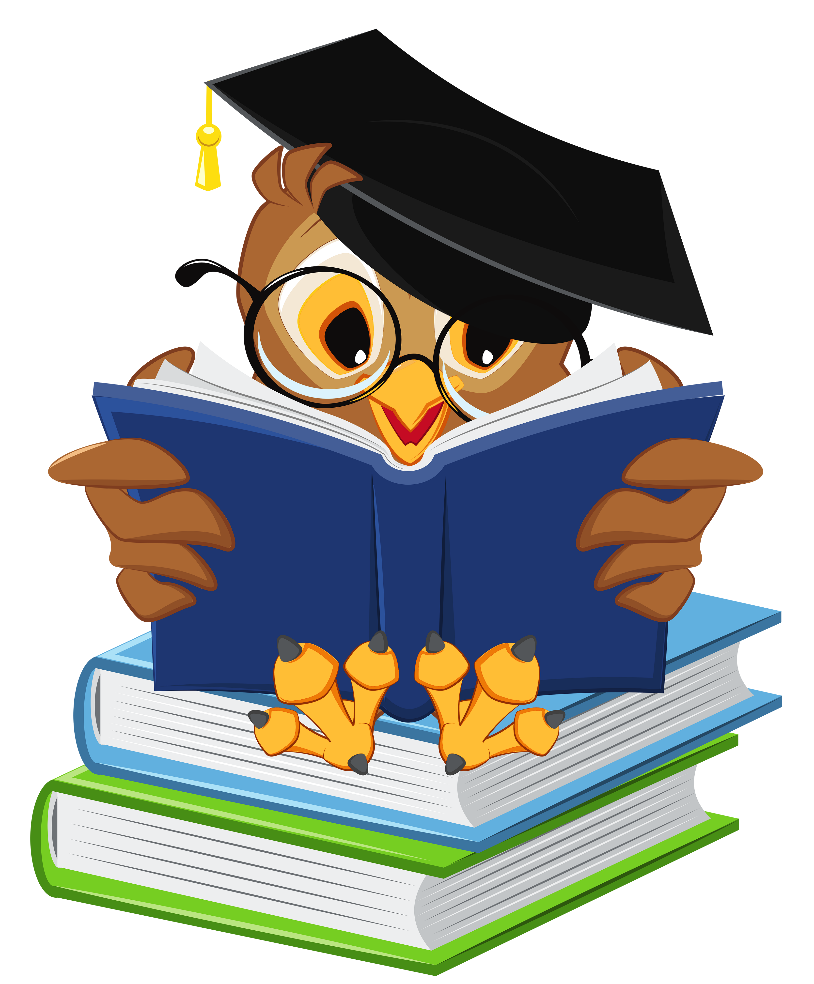 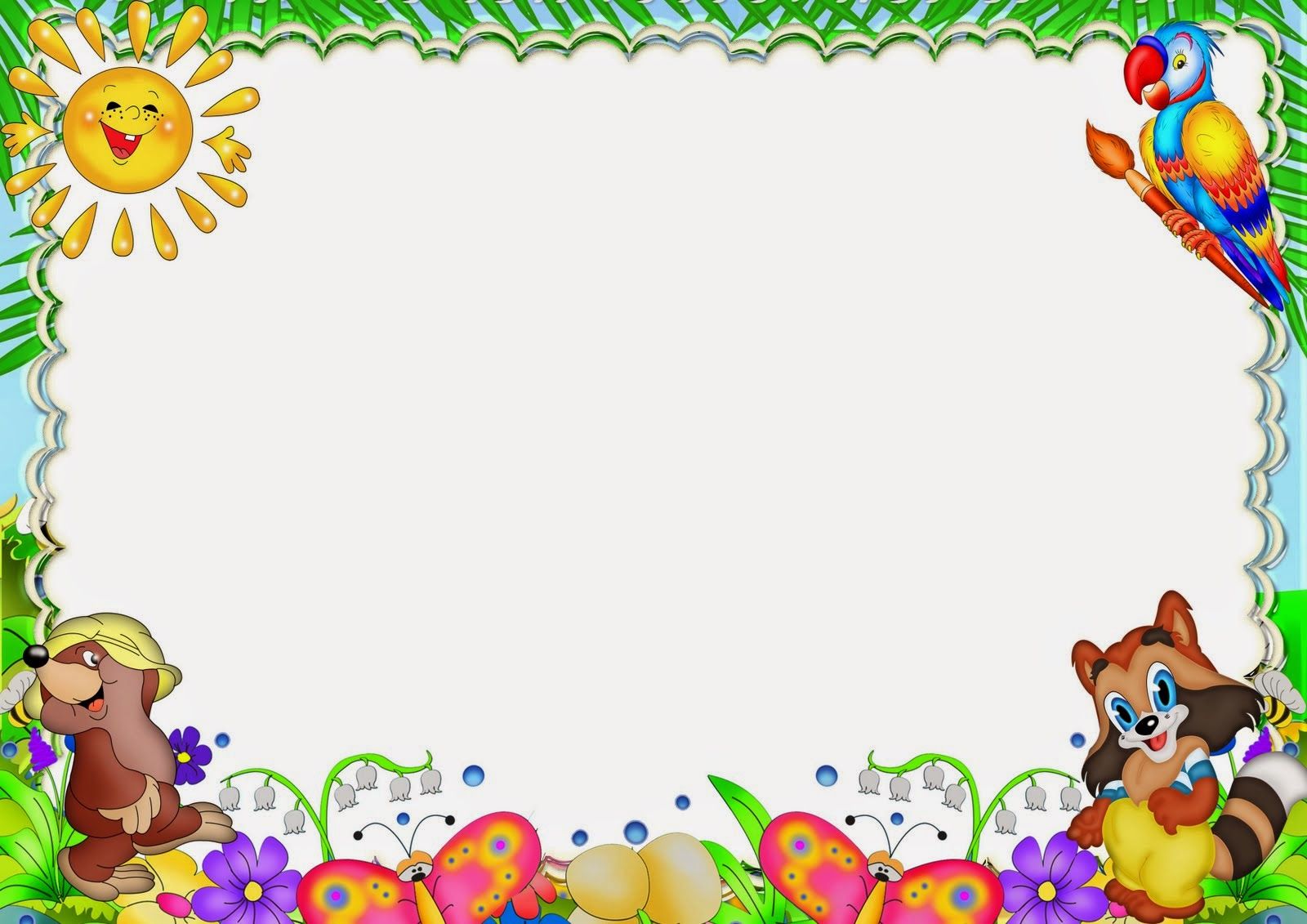 Bước 1: TRƯỚC KHI VIẾT
a) Lựa chọn đề tài
b) Tìm ý
c) Lập dàn ý
- Mở bài: giới thiệu sự việc có thật liên quan đến nhân vật lịch sử(không gian, thời gian, mục đích).
Thân bài: 
     + Kể dién biến của sự việc.
     + Lưu ý sử dụng yếu tố miêu tả.
     + Nêu ý nghĩa của sự việc.
- Kết bài: Nêu suy nghĩ và ấn tượng  vé sự việc và nhân vật lịch sử
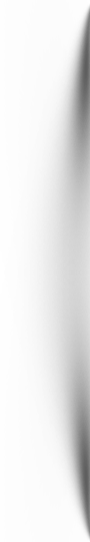 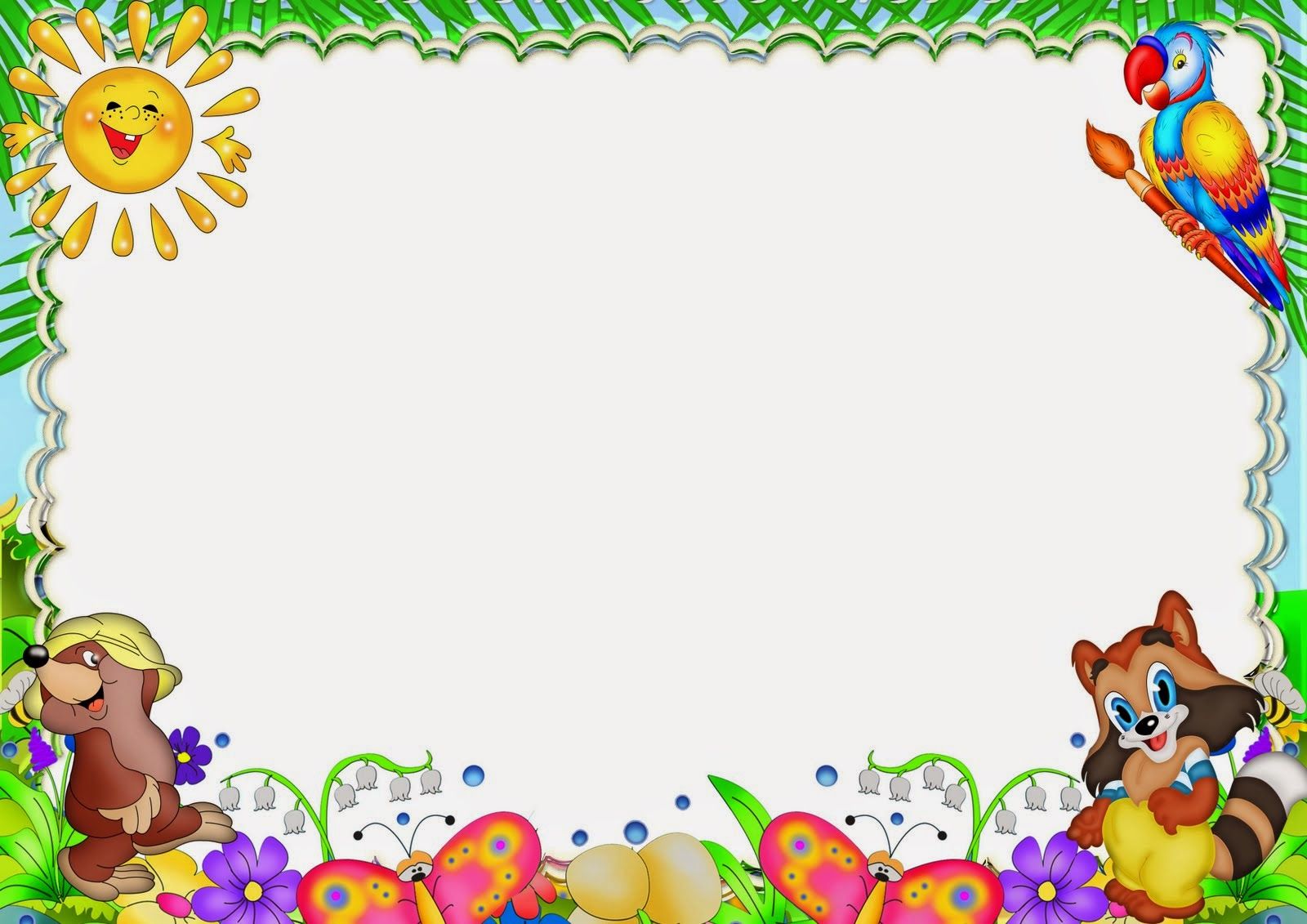 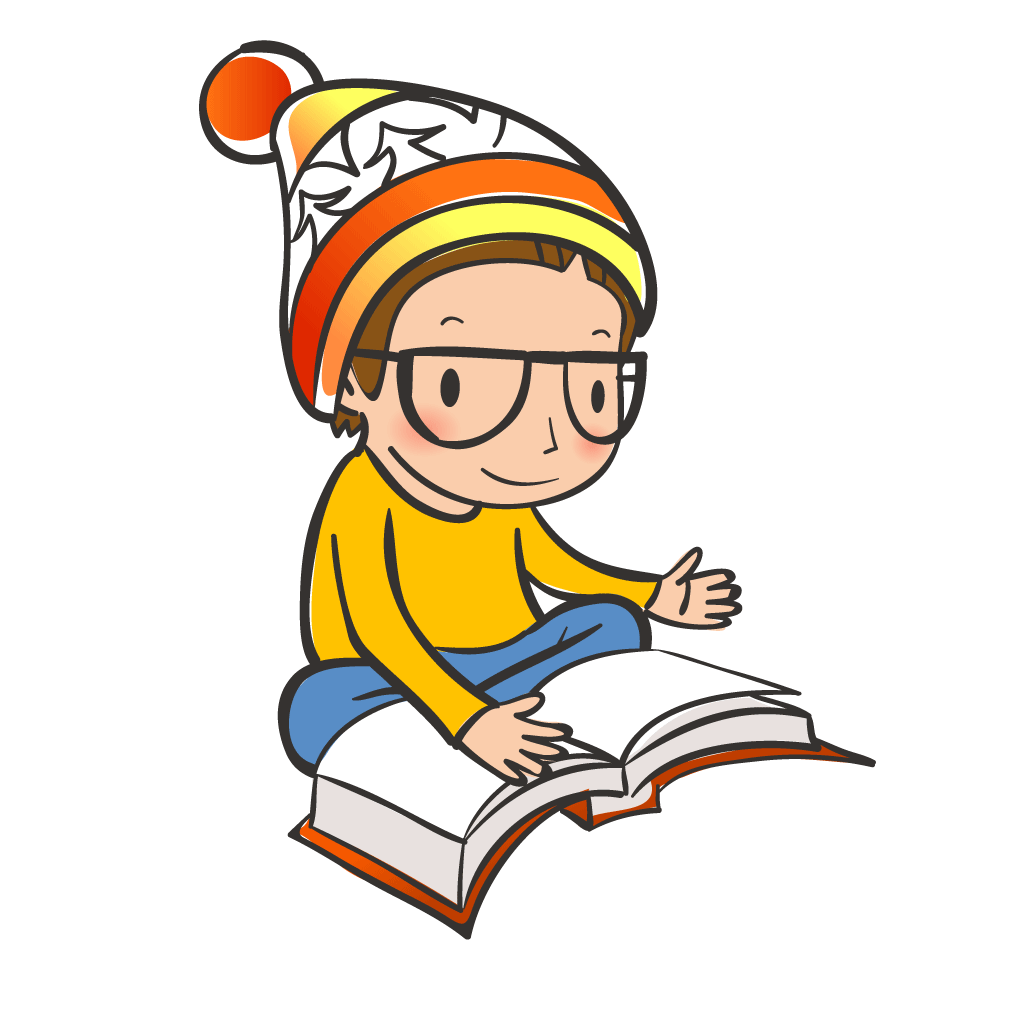 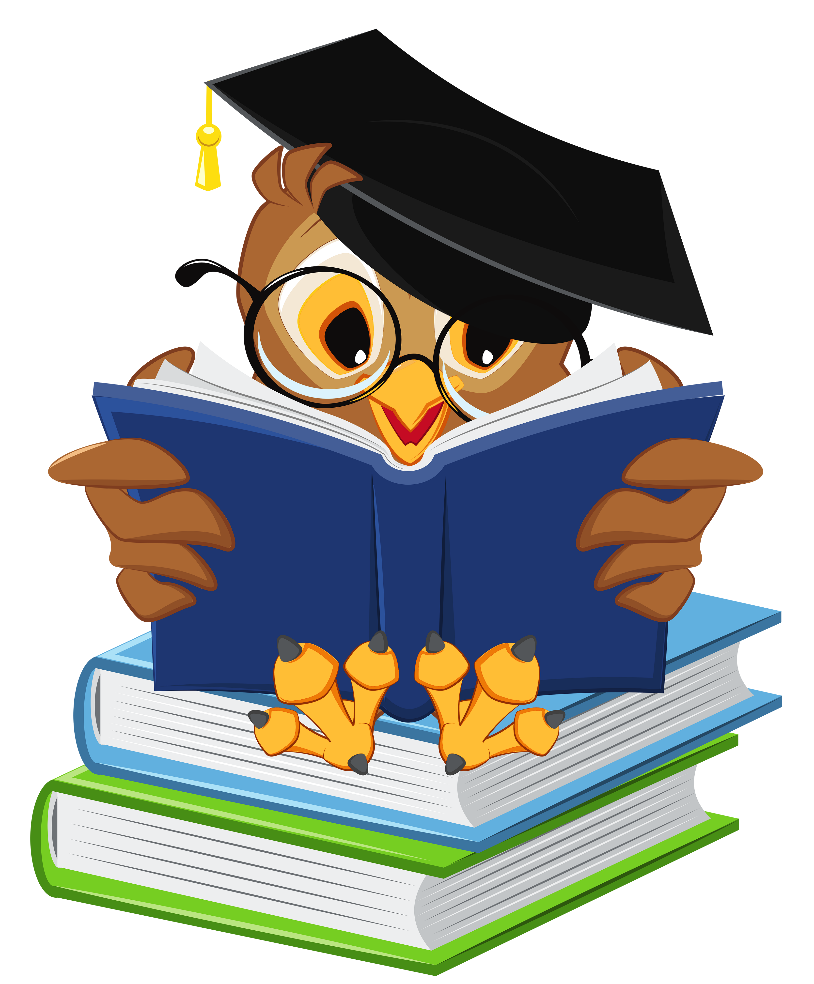 Bước 2: VIẾT BÀI
- Viết theo dàn ý.
- Nhất quán về ngôi kể .
Kể chi tiết và có trình tự., kết hợp với yếu tố miêu tả
Cảm xúc, đánh giá của em về sự việc cần trình bày ngắn gọn
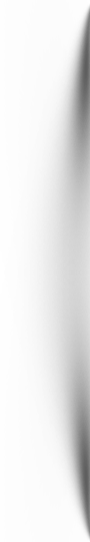 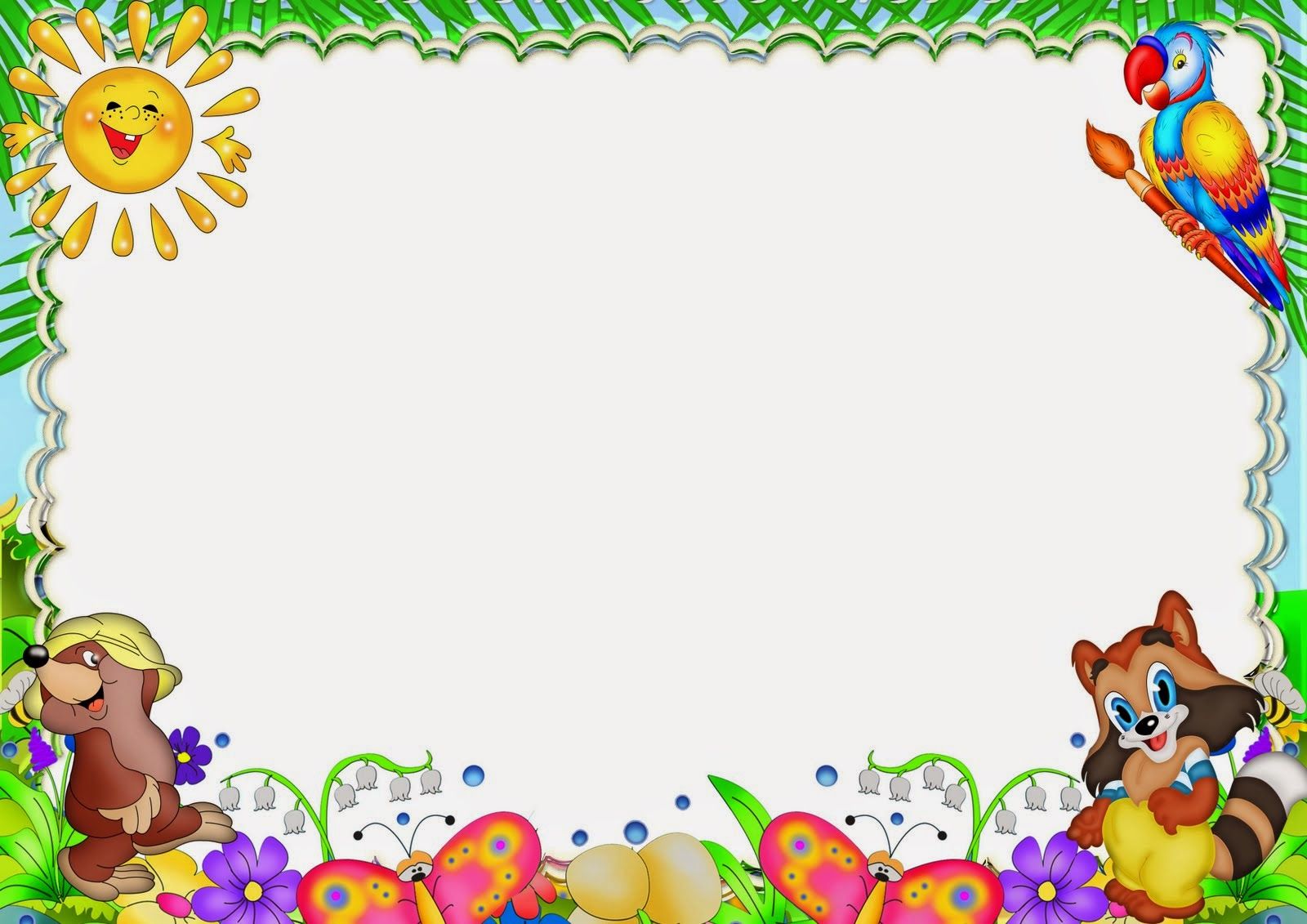 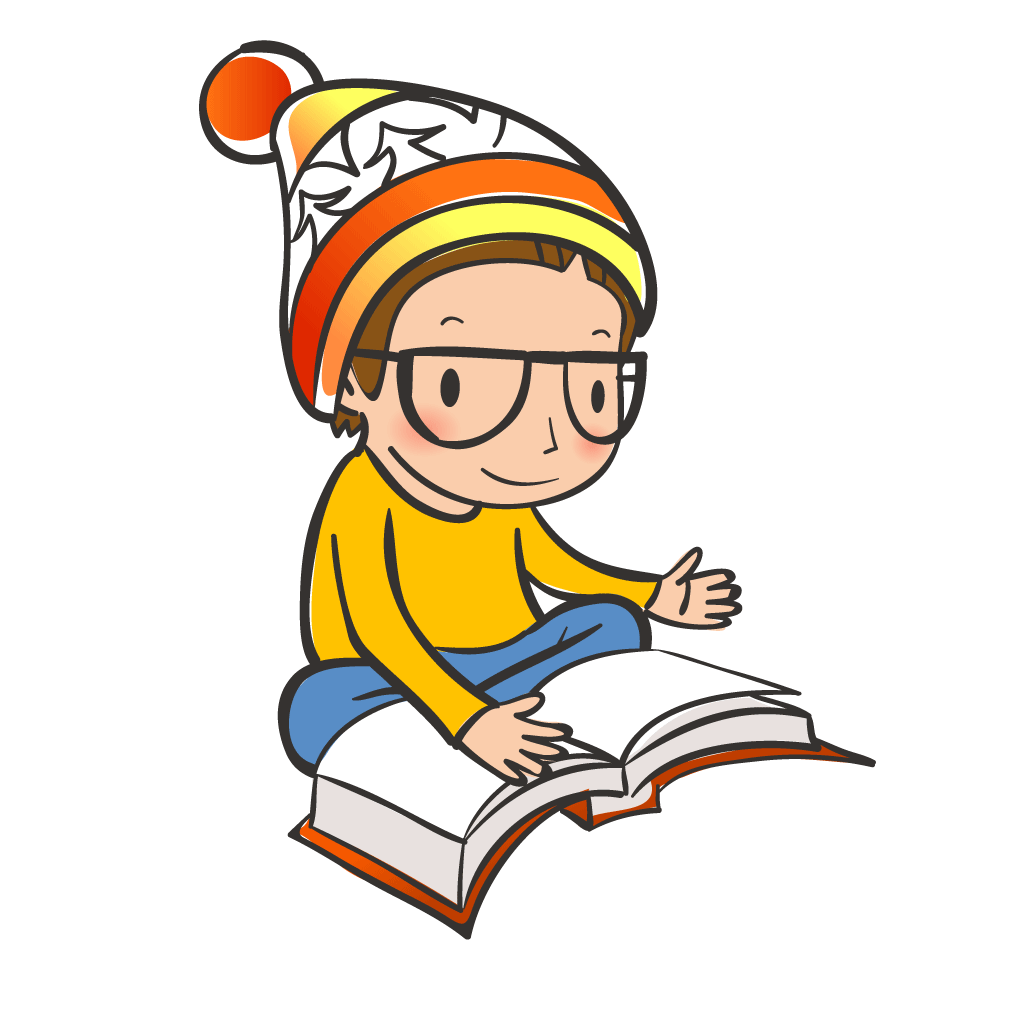 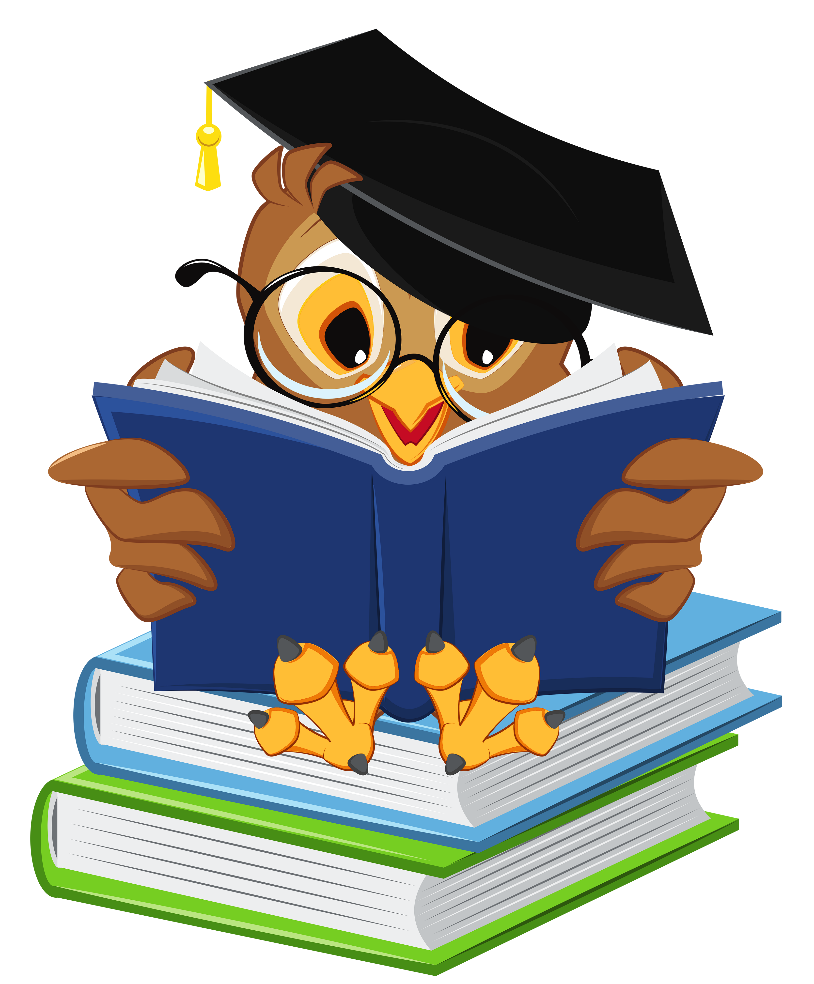 Bước 3: CHỈNH SỬA BÀI VIẾT
- Đọc lại bài.
- Sửa lại bài viết (nếu cần). Dựa vào yêu cầu của bài và dựa vào phiếu tìm ý để sửa.
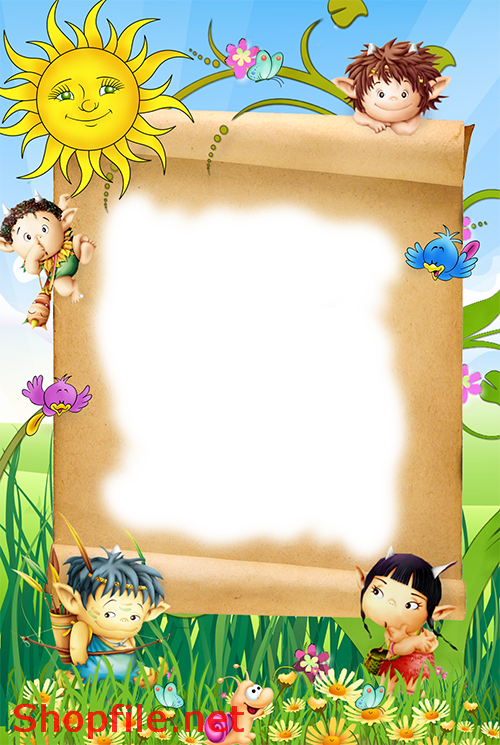 TRẢ BÀI
TRẢ BÀI
1. Nhắc lại yêu cầu của kiểu bài.
- Nhắc lại yêu cầu chung của kiểu bài và những lưu ý khái quát của kiểu bài kể lại sự việc có thật liên quan đến một nhân vật lịch sử, chú ý các chi tiết chính:
2. Đọc và sửa bài.
TRẢ BÀI
Đọc và sửa bài.